Бренд ученого. Формирование имиджа в информационном пространстве
Случайные открытия делают только подготовленные умы
Б. Паскаль
ВУЗ, Ученый
2
 Бренд – это отличная репутация, имидж и ассоциации, возникающие в  сознании людей, когда они слышат то или иное название или видят  некие атрибуты.

 Это неуловимая сумма свойств, состоящая из названия, его истории,  хороших впечатлений, доверия, которые оно вызывает.
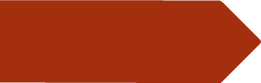 3
Создайте свой БРЕНД
область
исследований
имя  ученого

Сергей Парамонов,
Специалист по обучению и поддержке подписчиков Thomson Reuters  БРЕНД УЧЕНОГО: КАК СДЕЛАТЬ ТАК, ЧТОБЫ НАС ЦИТИРОВАЛИ
http://wokinfo.com/media/pdf/ru-researcher_brand.pdf
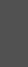 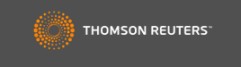 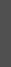 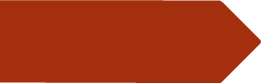 ЧТО ДАЕТ БРЕНД?
4
Узнаваемость


Цитируемость
Сергей Парамонов,
Специалист по обучению и поддержке подписчиков Thomson Reuters  БРЕНД УЧЕНОГО: КАК СДЕЛАТЬ ТАК, ЧТОБЫ НАС ЦИТИРОВАЛИ
http://wokinfo.com/media/pdf/ru-researcher_brand.pdf
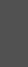 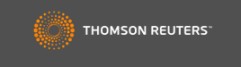 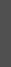 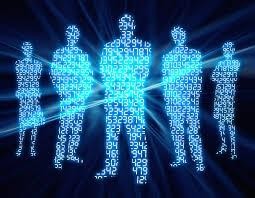 «Виртуальная личность – это не  просто инструмент имиджа, а  сетеобразующий фактор.
5
В зависимости от того, как вы  строите себя в виртуальном  пространстве, вы притягиваете к  себе разные аудитории».
Асмолов Г. Кто живет в виртуальном пруду
// Наша психология. – 2010. – № 9 (43).
http://www.psyh.ru/magazine/2010/9/
Персональная учебная сеть – формирование  бренда ученого
6
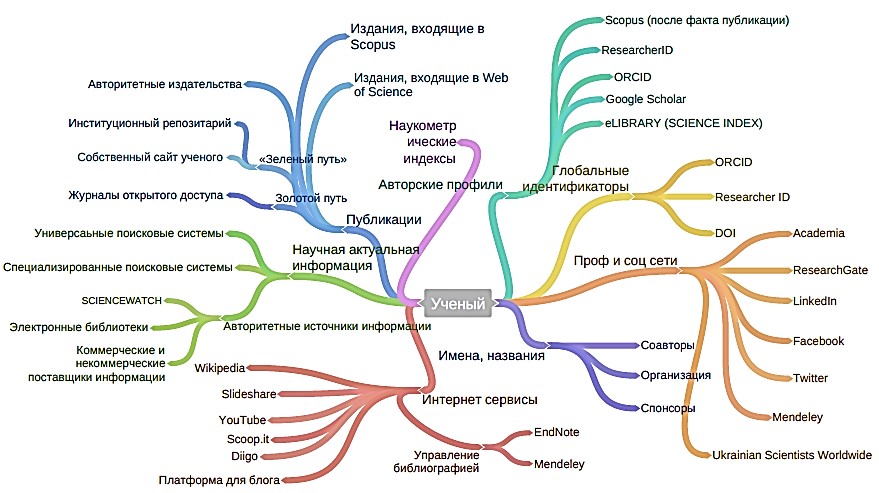 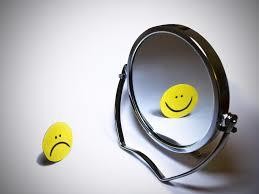 «Образ» автора
7
Информация об авторе в
глобальном информационном  пространстве:

публикации в «видимых» изданиях,
профили в наукометрических системах,
профили в социальных и  профессиональных сетях,
персональная страница на сайте  университета
…
Публикации в «видимых» изданиях
8
Избирательность при подборе издания для публикации:
 авторитетные издания по теме
 издания, включенные в Перечень научных изданий
Республики Беларусь для опубликования результатов  диссертационных исследований
 издания Web of Science,
 издания Scopus,
 издания, индексируемые Google scholar
 другие
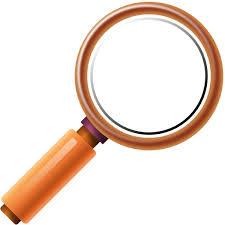 Основные составляющие – три «ДА»
9
Содержание публикации
Видимость в среде научных
коммуникаций
Описательные данные  (обеспечение
корректности и
однозначности)
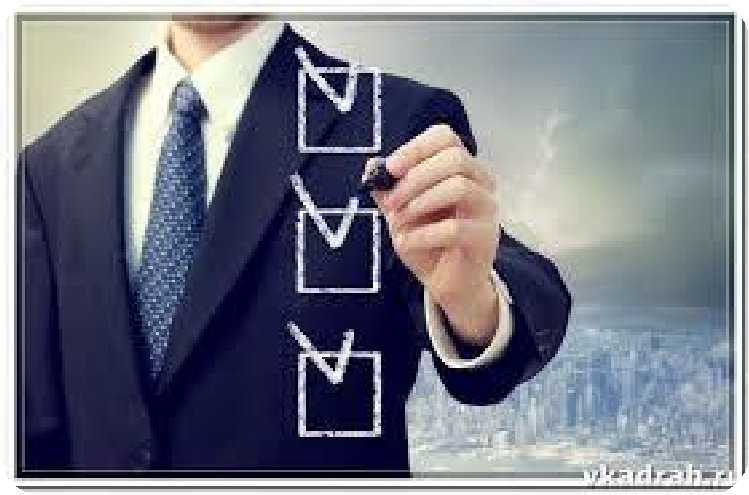 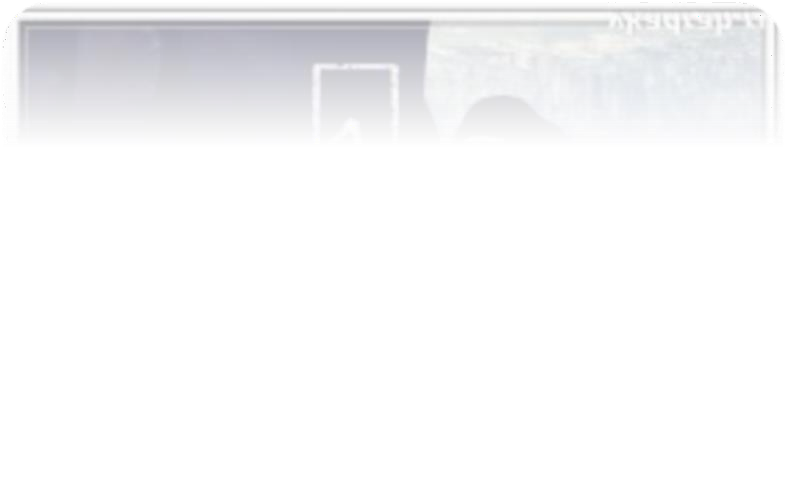 Авторские профили (идентификаторы Author ID)
10
	Международные, национальные
	Мультидисциплинарные, тематические
	Различные по способу получения (свободной регистрации,  ретроспективные)

(Scopus Author ID, PubMed Author ID, Researcher ID, ORCID, другие)
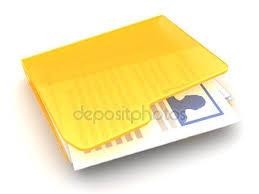 Профили авторов
11
 Publons (ResearcherID) (свободно регистрируется)
 ОДИН профиль в Scopus! (ретроспективный)
 Google Scholar (свободно регистрируется)
 Researchgate.net (свободно регистрируется)
 личная страница на сайте вуза
 остальное по желанию
ORCID (свободно
регистрируется)
Основная информация, которая  вноситься в профиль автора  (международные системы):
12
	Основное имя автора (латиница)
	Другие имена автора (латиница и кириллица(иногда))
	Место	работы	(стандартизированное	название	организации)
Belarusian State University Of Informatics And Radioelectronics
	Ключевые слова, тематика исследований (англ. язык)
	Веб-сайты (ссылки)
	Другие профили (ссылки)
	Другие идентификаторы, ORCID (идентификатор-ссылка)
	Список	публикаций	(использование	библиографических  менеджеров для быстрого формирования списка)
	Другая полезная информация
Однозначно идентифицировать ученого сложно
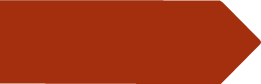 13
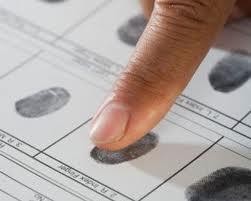 Фамилии не являются  уникальными, могут изменятся и  по-разному
транслитерироваться.
Уникальный идентификатор  автора (unique author identifier)  решает проблему правильного  определения документов
конкретного автора.
Author Metrics
14
При определении  авторских метрик  важно  правильное
определение  автора.
ORCID - метод увязки  идентификаторов  на разных  платформах
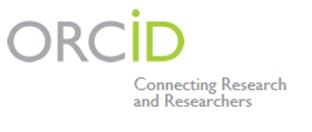 http://orcid.org
15
Сегодня автор контролирует  данные в своих профилях
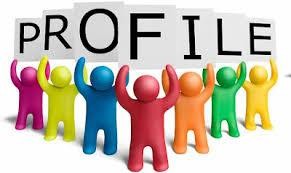 Обратная связь
16
	Возможность получить полную информацию при знании одного из
профилей или на основе данных об авторе в публикации!
ORCID
Другой  профиль
Publons
Google  Scholar
Scopus
Информационное поле ученого
17
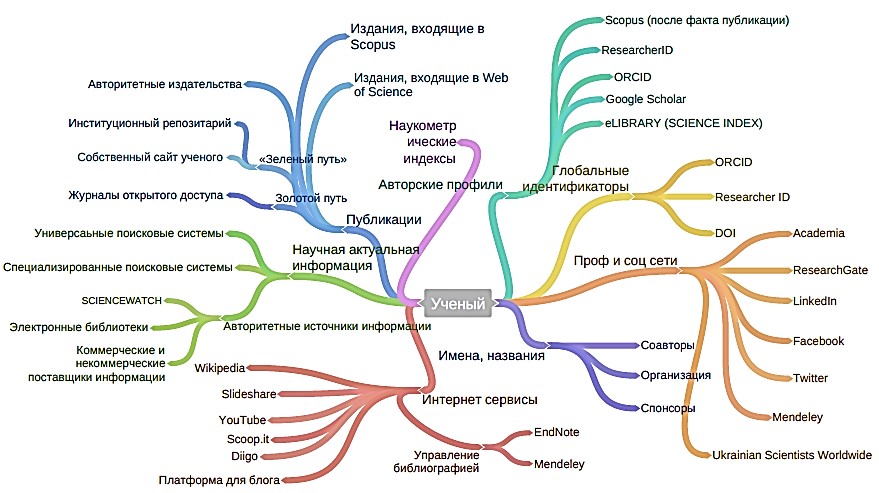